Digital Signal Processing
Dr. Michael Nasief
Lec 6
1
Chapter [2]
Fourier Analysis
2
INTERCONNECTION OF SYSTEMS
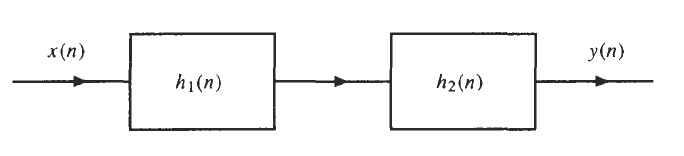 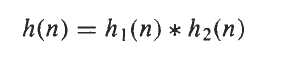 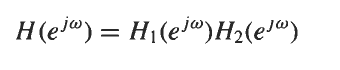 3
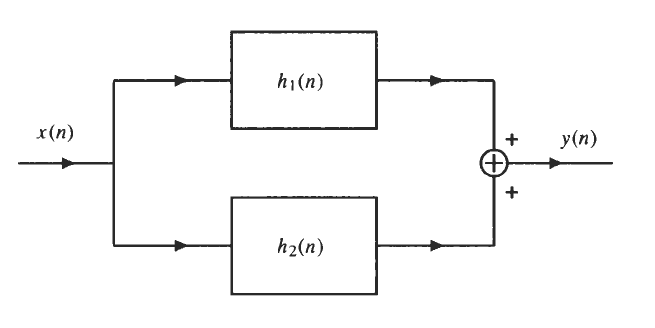 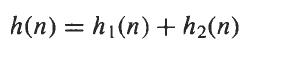 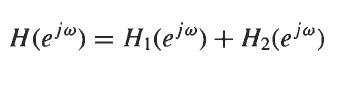 4
Feed Back
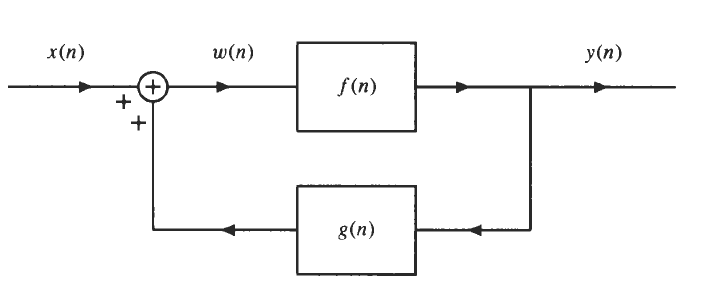 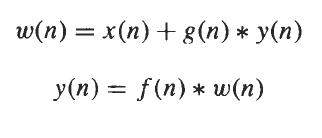 5
THE DISCRETE-TIME FOURIER TRANSFORM
The discrete-time Fourier transform (DTFT) of a sequence, x(n), is defined as



In order for the DTFT of a sequence to exist, the summation in Eq. (2.3) must converge. This, in turn, requires that x(n) be absolutely summable:
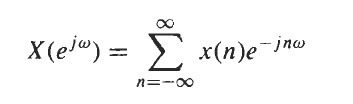 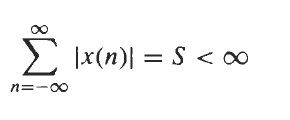 6
EXAMPLE
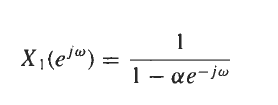 7
IDTFT
8
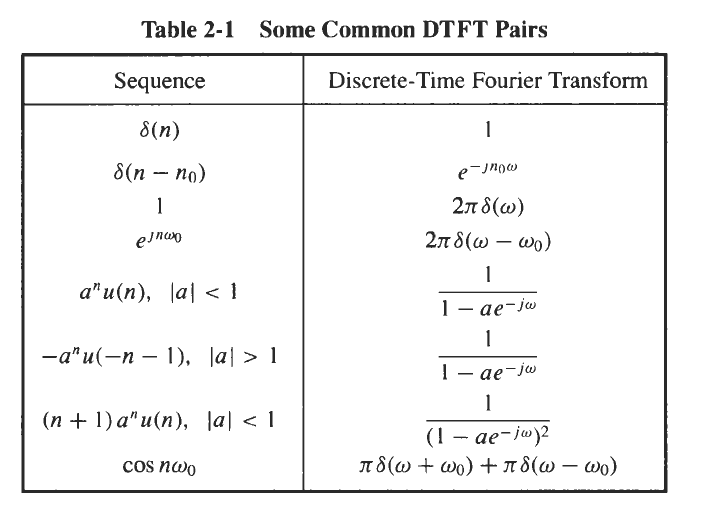 9
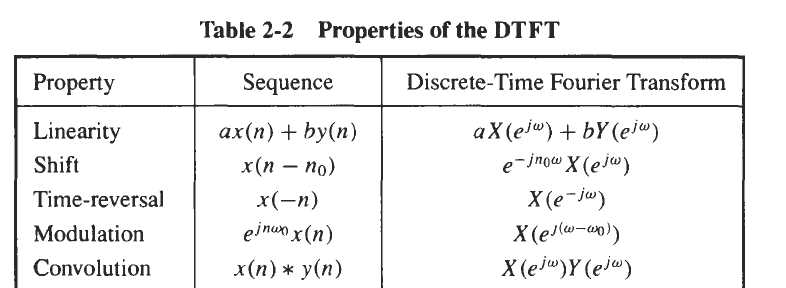 10
Problems
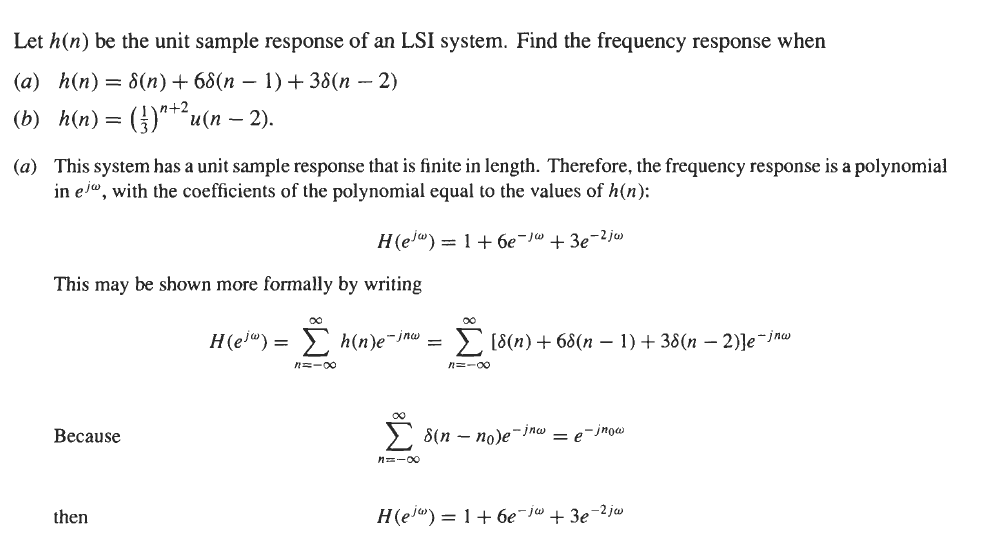 11
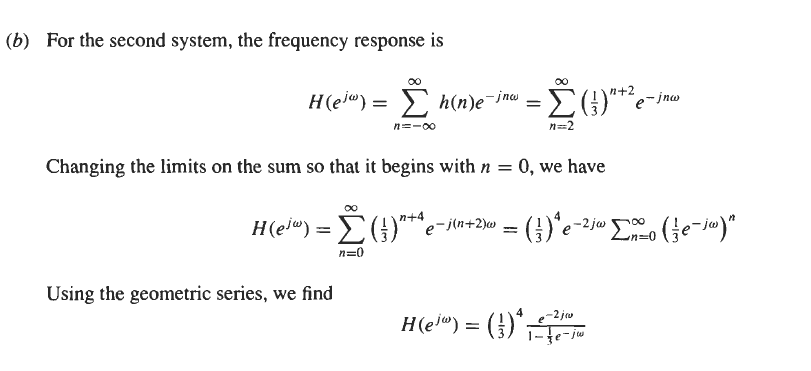 12
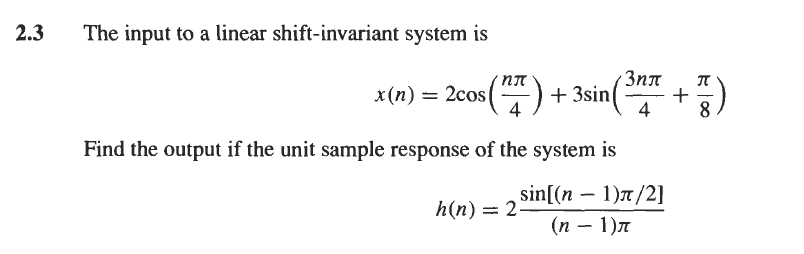 13
Notes
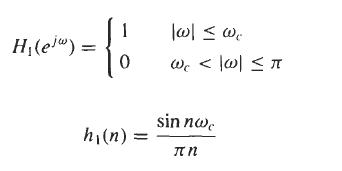 14
Note
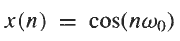 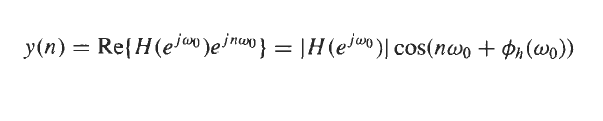 15
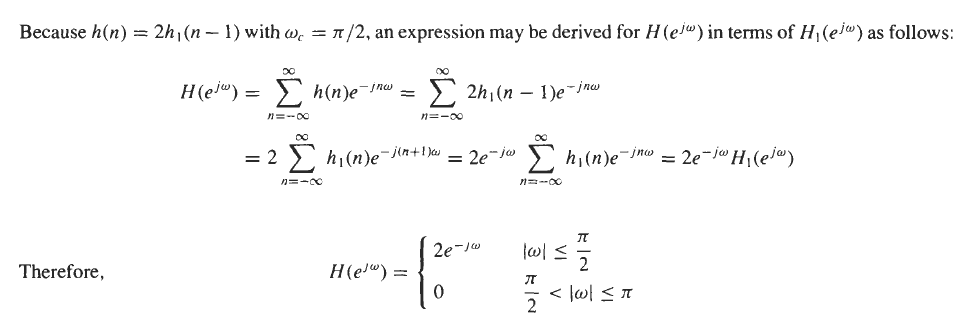 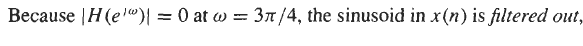 16